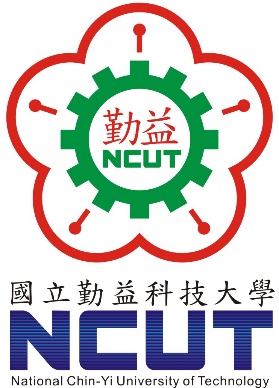 國立勤益科技大學學生就學期間服役彈性修業措施
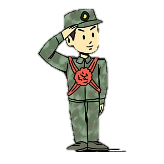 (一年級導師、學生版)
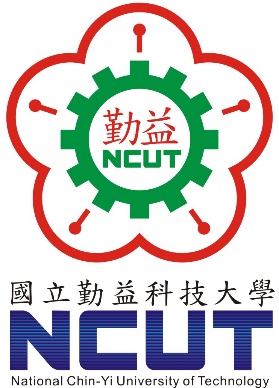 目次
國立勤益科技大學學生就學期間服役彈性修業措施
2023/8/16
2
適  用  對  象
94年次以後出生，自113年1月1日起回復徵集服常備兵現役之學士班就學役男
適用112學年度後就讀之日四技及夜四技男性學生
不適用產學專班(產學訓、雙軌專班、產攜專班)學生
2023/8/16
國立勤益科技大學學生就學期間服役彈性修業措施
3
彈性修業申請各單位分工
教學單位
行政單位
可在大一上學期第17週開始申請
2023/8/16
國立勤益科技大學學生就學期間服役彈性修業措施
4
學校彈性修業專案指引
國立勤益科技大學學生就學期間服役彈性修業措施
2023/8/16
5
如何擁有就學役男身分？(1/6)
如確定辦理本方案，每學期皆須辦理[彈性修業申請]
申辦時間：每學期開學日前一週完成！
3+1M模式
(7月入伍)
大四服役
(一)申請次一學期彈性修業
當學期第17週開始(1月)至次學期開學日前一週完成(2月)
(二)辦理當學期課程加退選
開學第1~2週(9月)
(三)申請服役
大三寒假(2月)向公所申請
(一)申請次一學期彈性修業
當學期第17週開始(6月)至次學期開學日前一週完成(9月)
(二) 辦理當學期課程加退選
開學第1~2週(2月)
(三) 辦理暑期選課
當學期第15週開始
大一上
大一上
大一下
大一下
大二上
大二上
大二下
大二下
大三上
申請預定休學證明書(大三下)
5月月底向註冊單位申請
大三下
大四
服役一年(1M)
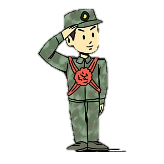 2023/8/16
國立勤益科技大學學生就學期間服役彈性修業措施
6
如何擁有就學役男身分？(2/6)
如確定辦理本方案，每學期皆須辦理[彈性修業申請]
申辦時間：每學期開學日前一週完成！
2+1M+1模式
(7月入伍)
大三服役
(一)申請次一學期彈性修業
當學期第17週開始(6月)至次學期開學日前一週完成(9月)
(二) 辦理當學期課程加退選
開學第1~2週(2月)
(三) 辦理暑期選課
當學期第15週開始
(一)申請次一學期彈性修業
當學期第17週開始(1月)至次學期開學日前一週完成(2月)
(二)辦理當學期課程加退選
開學第1~2週(9月)
(三)申請服役
大二寒假(2月)向公所申請
大一下
大一上
大二上
申請預定休學證明書(大二下)
5月底前向註冊單位申請
大二下
服役一年(1M)
(一)退役辦理復學(9月開學日前)
(二)辦理課程加退選(2月及9月)
◆ 已具彈性修業資格(免申請)
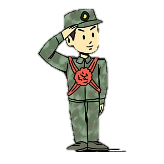 大三
大四
2023/8/16
國立勤益科技大學學生就學期間服役彈性修業措施
7
如何擁有就學役男身分？(3/6)
如確定辦理本方案，每學期皆須辦理[彈性修業申請]
申辦時間：每學期開學日前一週完成！
1+1M+2模式
(7月入伍)
大二服役
(一)申請次一學期彈性修業
當學期末第17週開始(1月)至次學期開學日前一週完成(2月)
(二)辦理當學期課程加退選
開學第1~2週(9月)
(三)申請服役
大一寒假(2月)向公所申請
(一) 辦理當學期課程加退選
開學第1~2週(2月)
(二))申請預定休學證明書(大一下)
5月底前向註冊單位申請
大一上
大一下
(一)退役/大三辦理復學(9月開學日前)
(二)辦理課程加退選(2月及9月)
◆已具彈性修業資格(免申請)
大三、大四
大二
服役一年(1M)
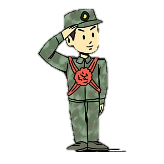 2023/8/16
國立勤益科技大學學生就學期間服役彈性修業措施
8
如何擁有就學役男身分？(4/6)
大三下大四上服役
如確定辦理本方案，每學期皆須辦理[彈性修業申請]
申辦時間：每學期開學日前一週完成！
2+1M+1模式
(1月中旬入伍)
(一)申請次一學期彈性修業
當學期第17週開始(6月)至次學期開學日前一週完成(9月)
(二) 辦理當學期課程加退選開學第1~2週(2月)
(三) 辦理暑期選課當學期第15週開始
(四)申請服役大二暑假(9月)向公所申請
(一)申請次一學期彈性修業
當學期第17週開始(1月)至次學期開學日前一週完成(2月)
(二)辦理當學期課程加退選
開學第1~2週(9月)
大一上
大一下
大二上
大二下
申請預定休學證明書(大三上)
12月底前向註冊單位申請
大三上
(一)退役辦理復學(2月開學日前)
(二)辦理課程加退選(2月)
◆已具彈性修業資格(免申請)
服役一年(1M)
大四下
大三下 、 大四上
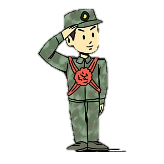 2023/8/16
國立勤益科技大學學生就學期間服役彈性修業措施
9
如何擁有就學役男身分？(5/6)
大二下
大三上服役
如確定辦理本方案，每學期皆須辦理[彈性修業申請]
申辦時間：每學期開學日前一週完成！
1+1M+2模式
(1月中旬入伍)
(一)申請次一學期彈性修業
當學期第17週開始(6月)至次學期開學日前一週完成(9月)
(二) 辦理當學期課程加退選
開學第1~2週(2月)
(三) 辦理暑期選課
當學期第15週開始
(四)申請服役
大一暑假(9月)向公所申請
(一)申請次一學期彈性修業
當學期第17週開始(1月)至次學期開學日前一週完成(2月)
(二)辦理當學期課程加退選
開學第1~2週(9月)
大一上
大一下
申請預定休學證明書(大二上)
12月底前向註冊單位申請
大二上
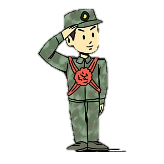 (一)退役辦理復學(2月開學日前)
(二)辦理課程加退選(2月及9月)
◆已具彈性修業資格(免申請)
大三下大四
服役一年(1M)
大二下     大三上
2023/8/16
國立勤益科技大學學生就學期間服役彈性修業措施
10
如何擁有就學役男身分？(6/6)
大一下
大二上服役
0.5+1M+2.5模式
(1月中旬入伍)
如確定辦理本方案，每學期皆須辦理[彈性修業申請]
申辦時間：9月完成
(一)申請彈性修業(9月)
(二)申請服役
大一(9月)向公所申請
(三)申請預定休學證明書
12月底前向註冊單位申請
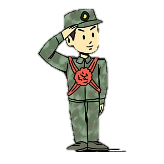 大一上
大二寒假
退役辦理復學(2月開學日前)
(一) 辦理當學期課程加退選：開學第1~2週(2月及9月)
(二) 辦理暑期選課：當學期第15週開始
◆ 已具彈性修業資格(免申請)
(一) 辦理當學期課程加退選
開學第1~2週(2月)
(二) 辦理暑期選課
當學期第15週開始
◆ 已具彈性修業資格(免申請)
服役一年
(1M)
大一下     大二上
大三及大四
大二下
2023/8/16
國立勤益科技大學學生就學期間服役彈性修業措施
11
選擇就學服役模式須注意哪些事呢？
請務必審慎思考選擇個人最佳就學服役模式，若兵役機關完成徵兵作業即無法更改。
所有課程學分及各系專業證照或實習課程，涉及考照或就業需求之資格條件應符合畢業資格。另日間部四技學生必須滿足跨領域學程之畢業門檻。
規劃彈性修業修課計劃時，應務必了解修課次序性及開課情形。如有校外實習(含暑期)、專題製作及畢業成果展示課程，須與系所確認授課時段或配套措施。
應視自身學業學習情況，審慎評估彈性修業修課計劃，以避免延後畢業之情形發生。
國立勤益科技大學學生就學期間服役彈性修業措施
2023/8/16
12
如何在3學年修課期間完成學業呢？
畢業學分須於3學年/6學期通過及完成，以128學分為例，每學期(含暑修)需約修讀22學分以上。
大一上學期申請，最多可享有5學期彈性修業資格 (服役前須每學期申請)。
專題製作、校外實習等必修課程：應注意修業期限及課程學分是否能符合畢業資格。
符合畢業門檻規定
上修高年級、下修低年級
 跨  系  選  課
 校  際  選  課
 暑  期  修  課
修課方式
國立勤益科技大學學生就學期間服役彈性修業措施
2023/8/16
13
學分計畫表連結
參考資料
日間部
進修部
https://reurl.cc/N0OkNn
https://reurl.cc/dDOEak
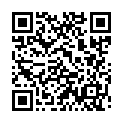 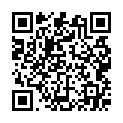 國立勤益科技大學學生就學期間服役彈性修業措施
2023/8/16
14
教育部相關資訊下載區
參考資料
大學校院學士班學生就學期間服役彈性修業實施指引
常見問答及相關資料連結：https://reurl.cc/N07yGn
常見問答及相關資料QR code如下
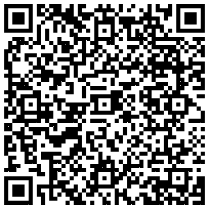 國立勤益科技大學學生就學期間服役彈性修業措施
2023/8/16
15